Εισαγωγή στην Κοινωνική Στατιστική με τη χρήση ΤΠΕ
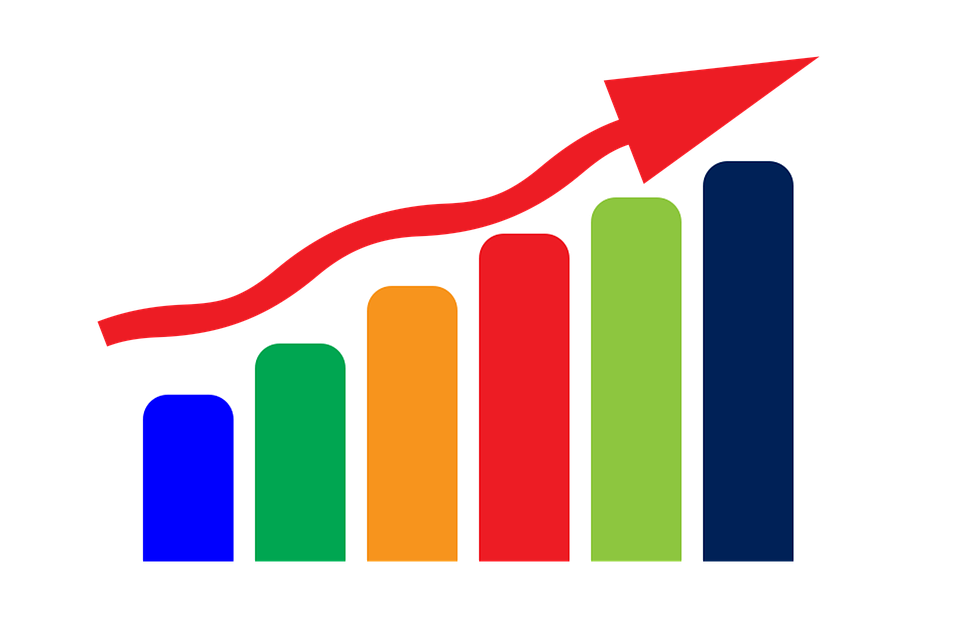 4η Ενότητα
Ποσοτικά Δεδομένα – Παρουσίαση
Δρ. Βενέτης Κανακάρης
Περίγραμμα Ενότητας
Ομαδοποιημένες κατανομές συχνοτήτων.
Ιστόγραμμα συχνοτήτων.
Πολύγωνο συχνοτήτων.
Κανονική κατανομή.
Άλλες μορφές κατανομών.
Ομαδοποιημένες κατανομές συχνοτήτων
Έγινε η συλλογή των παρακάτω δεδομένων:
Η μεταβλητή «ύψος» είναι συνεχής και μπορεί να πάρει είτε ακέραιες είτε δεκαδικές τιμές.
Έστω ότι προσπαθούμε να φτιάξουμε πίνακα συχνοτήτων:
Πολύ μεγάλος πίνακας, δύσκολα διαβάζεται.
Ομαδοποιούμε τις τιμές σε «διαστήματα τιμών». Σε
πόσα;
Εύρος τιμών (L) = max - min= 191 - 155 = 36
Για διαστήματα πλάτους 5 (ακέραιων) τιμών
36/5=7,2	8 διαστήματα.
Για διαστήματα πλάτους 3 (ακέραιων) τιμών 36/3=12	13 διαστήματα (παίρνω τον αμέσως μεγαλύτερο ακέραιο).
Πίνακας ομαδοποιημένων συχνοτήτων
Ιστόγραμμα Συχνοτήτων
Πολύγωνο Συχνοτήτων
Κανονική Κατανομή
Κανονική κατανομή (καμπύλη του Gauss)
Ιστόγραμμα & πολύγωνο συχνοτήτων: Τιμές ύψους δείγματος 54 γυναικών
Μέσος όρος (x̄) = 157.8 cm
Κανονική Κατανομή
Η Κανονική Κατανομή ή αλλιώς η Κατανομή Gauss είναι μια συνεχής κατανομή πιθανότητας, συμμετρική και στις δυο πλευρές του μέσου όρου. 
Η κανονική κατανομή εξαρτάται αποκλειστικά από δυο παραμέτρους: 
τη μέση τιμή (average) 
την τυπική απόκλιση (standard deviation) 
Σε μια τέτοια κατανομή η μέση τιμή, η διάμεσος και η επικρατούσα τιμή είναι ίδιες και συμπίπτουν με την κορυφή της καμπύλης.
Διάφορες Μορφές Κατανομών
Κύρτωση: Ο βαθμός συγκέντρωσης των τιμών γύρω από το κέντρο μιας κατανομής
Μεσόκυρτη κωδωνοειδής κατανομή (κανονική κατανομή)
Λεπτόκυρτη
κωδωνοειδής κατανομή
Πλατύκυρτη
κωδωνοειδής κατανομή
Συνολική Παρουσίαση Κατανομών
Λεπτόκυρτη
Πλατύκυρτη
Μεσόκυρτη
Ασύμμετρη Κατανομή
Ασύμμετρη (ή λοξή) κατανομή: Μη συμμετρική κατανομή, στην οποία το σημείο συγκέντρωσης των περισσότερων τιμών βρίσκεται δεξιά ή αριστερά στον οριζόντιο άξονα
Ασύμμετρη Κατανομή (αρνητική)
Βαθμοί σε εξέταση μαθήματος. Πώς μπορεί να εξηγηθεί αυτή η κατανομή;
Κατανομή 
U-Shape
Βαθμοί σε εξέταση μαθήματος. Πώς μπορεί να εξηγηθεί αυτή η κατανομή;
Το αριστερό μέρος της κατανομής αντιστοιχεί σε γραπτά φοιτητών που δεν διάβασαν αρκετά στο μάθημα αυτό και το δεξιό μέρος αντιστοιχεί σε γραπτά φοιτητών που μελέτησαν αρκετά, ενώ η δυσκολία της εξέτασης ήταν μέτριου επιπέδου (άρα φάνηκε ιδιαίτερα δύσκολο σε αυτούς που δεν διάβασαν και ιδιαίτερα εύκολο σε αυτούς που μελέτησαν).
Κατανομή 
U-Shape
Βαθμοί στο διαγώνισμα Αγγλικών. Πώς μπορεί να εξηγηθεί αυτή η κατανομή;
Δικόρυφη Συμμετρική Κατανομή
Εδώ το αριστερό τμήμα της κατανομής θα μπορούσε να αντιστοιχεί στα γραπτά των μαθητών που είχαν πάει αδιάβαστοι στις εξετάσεις, ενώ το δεξί τμήμα να αντιστοιχεί στα γραπτά των μαθητών που είχαν πάει διαβασμένοι.
Κατανομή 
Bidominal Shape
Τι είδους μαγαζί μπορεί να είναι αυτό;
Περιγράψτε το σχήμα της κατανομής
Περιγράψτε το σχήμα της κατανομής
Βιβλιογραφία
Ρούσσος, Π. και Τσαούσης Γ. (2020). Στατιστική Εφαρμοσμένη στις Κοινωνικές Επιστήμες με τη Χρήση του SPSS και του R. Αθήνα: Gutenberg.
Βασιλειάδης, Γ., Καλογηράτου, Ζ. και Μονοβασίλης, Θ. (2019). Εισαγωγή στη Στατιστική με Εφαρμογές SPSS και EXCEL (Β΄ Έκδοση). Αθήνα: Εκδόσεις Μπένου.
Field, A. (2009). Discovering Statistics Using SPSS (Third Edition). London: Sage.